Introducing the Outcome Measurement Toolkit – A Resource for Centers for Independent Living
APRIL Conference 10/14/23
Presenters
Krys Standley, MS, CHES
Project Director, RTC:Rural

Jeff Gutierrez, MA
Knowledge Translation Coordinator, RTC:Rural

Paula McElwee
Director of Technical Assistance, IL-NET
APRIL Conference 10/14/23 2
Background of the Toolkit
2019: 
Conversation: between ILRU and RTC:Rural 
Plan: translate ILRU’s existing resource into a practical how-to toolkit
Goal: increase usefulness, uptake, and adoption of these tools in CILs
2020: 
COVID delays
Began work on the project
APRIL Conference 10/14/23 3
Collaboration with CIL Advisory Board
2021: 
Recruited CIL administrators and support staff
Task: Revise and update the training (2011) 
Goal: Make the training more useful and usable for CILs! 
Able South Carolina
Dayle McIntosh Center
Ability 360
The Independence Center
APRIL Conference 10/14/23 4
Participatory Curriculum Development
RTC:Rural staff reviewed the original (live) training
CIL partners provided feedback and suggestions
RTC:Rural staff integrated content and format changes
CIL partners reviewed revised content
Worked with evaluation consultant (Judith Steed)
APRIL Conference 10/14/23 5
Toolkit Topics - All About Outcomes
Jargon explained!

Includes activities and Check Your Understanding

Framed around CIL core services
APRIL Conference 10/14/23 6
It’s For YOUR CIL
Who should be involved
How to choose outcomes
Where to find information
What to do with it

How to work together to measure, evaluate, and manage program outcomes.
APRIL Conference 10/14/23 7
Decision-making
Help on how to make decisions on program outcomes:
Logic models
Choosing outcomes
Considering different viewpoints
APRIL Conference 10/14/23 8
Seven Magic Words
New knowledge
Increased skills
Changed attitudes
Changed values
Modified behavior
Improved condition
Altered status
APRIL Conference 10/14/23 9
APRIL Conference 10/14/23 9
How the Toolkit can Benefit CILs
Determine desired outcomes. 
Measure outcomes.
Illustrate program effectiveness.
Show the value of your work.
Show and tell your successes in a consistent and considered way. 
Apply the toolkit as you go, and you will develop your own programs’ evaluation.
APRIL Conference 10/14/23 10
Why measure outcomes?
Isn’t the Program Performance Report (PPR) enough? 
You may have heard it said before – most of the PPR (704) information is outputs, not outcomes.
You can choose your own outcomes as individual CILs or you can work as a statewide network to make your case to your legislature.
Here is a radical thought…
What if we could agree on the most important outcome – 
Define it
Set a goal
Put it into every State Plan for Independent Living (SPIL)
All CILs working together to accomplish it
IL speaking with one voice?
Let’s dazzle everyone – even ourselves. 
Let’s agree to work together on one (or more?) outcomes – things that make a difference – and share them within our community and in the community at large.
Discussion
Questions for presenters?
Evaluation
Please take a moment to complete the brief evaluation.  Your feedback will assist us to improve our technical assistance.
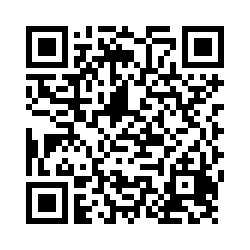 Thank you!!
Contact RTC:Rural
rtcrural@mso.umt.edu
www.umt.edu/rural-disability-research
Contact ILRU
ilru@ilru.org
www.ilru.org